Open Professional Collaboration 
for Innovation
Awareness exercise
Auxilium pro Regionibus Europae in Rebus Culturalibus
(Auxilium)
Why attending a  diversity Training?An awareness exercise
The following exercise takes about 5-7 minutes. 

You can do this exercise alone or in company.

The following slides guide you through the exercise – all you need is
    a) to use your imagination. 
    b) pen and paper to write a few thoughts down.
Please make sure that you have an quiet environment for next 4-7 minutes.

Enjoy the activity and let the animated presentation guide you through the next steps.
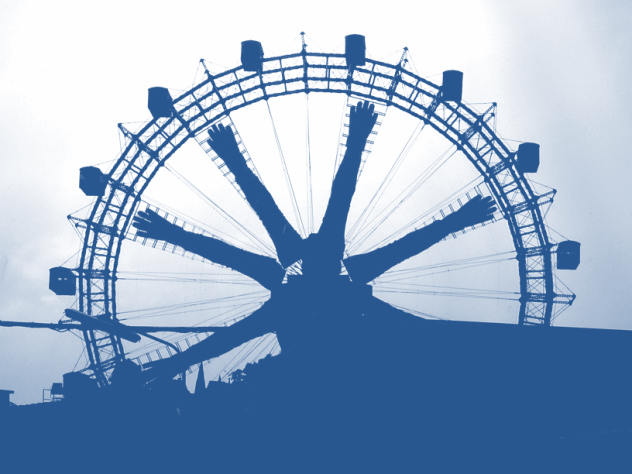 The amusement park
Let‘s take a walk. 
A walk through an amusement park.

Have you ever been in a park before? 
All the people? All the noises? 
All those seducing smells?
It is a sunny day and you start to walk through this amusement park.
You look around and you are aware of the people that surround you. 


You slowly start your walk through the park.
Take a good look at people 
during your walk.
You look around and you are aware of the people that surround you.
You see people standing in line to wait for games.
You notice bemused and frightened faces.
You are now in the middle of the park. You take in all the people around you. 



Take your time. Maybe close your eyes for a second or two – to imagine the scene.
Now it is time to come back to reality. 



If you are ready, take on the next slide.
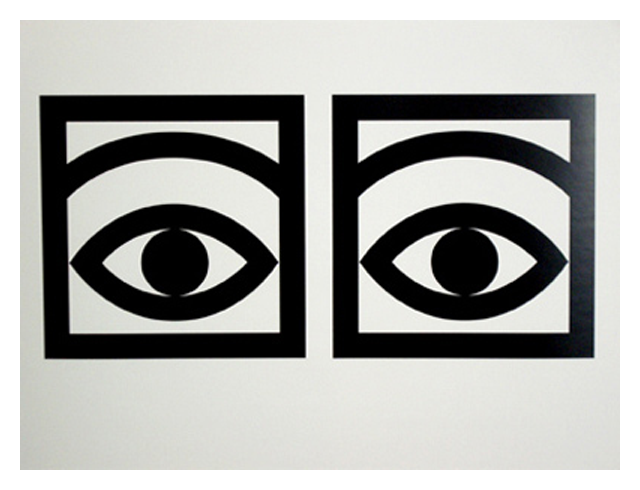 Now, before revealing the 
next slide  make a list: 
What people did you see?
For instance: Did you see women?
                        Did you see men?
	       	       Did you see children?
                        Did you see elderly people?
                        Who else did you see? 

Write down your images
Diversity Awareness
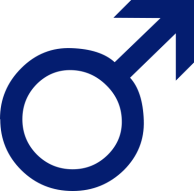 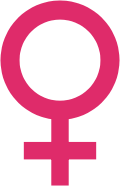 You‘ve probably seen the following people:
Babys, Teenagers, young adults
Women
Men 
Pensioners
…

 but have you also visualized…
BUT, have you also visualized…
People representing different  ethnics from yours? 
Visually impaired people?
Hearing impaired people?
Wheelchair users? 
...
Why this exercise?
We tend to see things that we are        used to see 

We tend to blank out aspects that        we are not familiar with. 


This Diversity Training aims to   e x p a n d   your awareness, to make the picture of your „inner amusement park“ even more colourful and -  that is what this is all about - more diverse.
Produced by Auxilium in the framework of Erasmus+ project“Open Professional Collaboration for Innovation”
This project has been funded by Erasmus + programme of the European Union. This OER reflects the views only of the authors, and the Commission cannot be held responsible for any use which may be made of the information contained therein.